Форма №30«Сведения о медицинской организации»
Е.А. Шелепова
Зав. группой сбора и обработки демографической информации отделения статистики специализированных служб 
ФГБУ «ЦНИИОИЗ» Минздрава России
Электронный адрес: shelepova@mednet.ru
Москва, 2018
РАЗДЕЛ I. Работа медицинской организации
1. Общие сведения
Таблица 1000
Всего медицинских
организаций в
субъекте равно
сумме строк 1+2+3
[Speaker Notes: Таблица 1000. В таблице указывается вид подчиненности медицинской организации (юридическое лицо), на конец отчетного года. 
Сумма строк 1, 2, 3  ровна Всего медицинских организаций в субъекте
В 4 строку включаются сведения о числе медицинских организаций, расположенных в сельских поселениях сельских муниципальных образований, 
а также в сельских населенных пунктах, входящих в состав городских поселений или городских округов]
4. Отделения для инвалидов войны, участников и ветеранов войн (ИОВ), стационары, пансионаты
Таблица 1006
Строки 2-4 заполняют не зависимо от профиля коек
[Speaker Notes: Обратите внимание, что в таблицу добавлены круглосуточные отделения для Участников и ветеранов войн
В таблице 1006 представляются сведения о наличии указанных подразделений в структуре медицинской организации. 
Строки с 1 по 4 заполняют стационары, имеющие в своем составе отделения (койки) для обслуживания перечисленных контингентов. В таблицу не включаются данные госпиталей ветеранов ВОВ и специализированных учреждений для  инвалидов войны, участников и ветеранов войн.
Строки 2 – 4 заполняют независимо от профиля коек и от наличия отделения.
В этом же разделе указываются сведения: 
о дневных стационарах для пациентов, страдающих психическими расстройствами и наркологическими заболеваниями, и числе мест в них; 
о пансионатах для приезжих пациентов и числе мест в них; 
о психиатрических отделениях специализированного типа и числе коек в них. 
В таблице 1006 в строках 5 – 8 представляются данные, содержащиеся в соответствующих строках отчетной формы отраслевого статистического наблюдения №14-дс «Сведения о деятельности дневных стационаров медицинских организаций».
Строки 10-11 заполняют по данным «Сводной ведомости учета движения пациентов и коечного фонда медицинской организации, оказывающей медицинскую помощь в стационарных условиях» (учетная форма № 016/у-02) только 
специализированные отделения . Сверить обязательно с формой 36-ПЛ.]
6. Стоматологические кабинеты
Таблица 1009
При заполнении таблицы 1010 «Мощность (плановое число посещений в смену) подразделений, оказывающих медицинскую помощь в амбулаторных условиях» следует иметь в виду:
плановая мощность поликлиники (число посещений в смену) – это
    пропускная способность амбулаторно-поликлинического учреждения с
    сохранением санитарно-эпидемиологического режима;

 основанием для заполнения этого раздела является паспорт медицинской
    организации, где содержится проектная и рабочая площадь здания и
    кабинетов в квадратных метрах.  С учетом требований площади на
    одно посещение рассчитывают плановую мощность (число посещений в
    смену) подразделений медицинских организаций, оказывающих
    медицинскую помощь в амбулаторных условиях;
плановая мощность существующей медицинской организации, оказывающей
   медицинскую помощь в амбулаторных условиях, изменяется в случаях, когда
   подразделения открываются на новых площадях или закрываются, а также когда в
   подразделениях проведен капитальный ремонт, в результате которого имеющаяся
   площадь увеличилась или уменьшилась, либо часть площади выведена из
   подчинения поликлиники на другие цели (инженерные площади, аптеки, аренда и др.) 

 плановая мощность рассчитывается для всех зданий юридических лиц, где
   осуществляется амбулаторный прием (так как на все здания заполняется паспорт)

 плановая мощность рассчитывается отдельно для центров здоровья, даже если
   они не являются обособленными подразделениями и входят в состав поликлиники
7. Мощность (плановое число посещений в смену) подразделений, оказывающих медицинскую помощь в амбулаторных условиях
Таблица 1010
Строка 1 равна  сумме строк со 2 по 8
При наличии нескольких отдельно стоящих зданий медицинской организации мощности подразделений суммируют и показывают одним числом
Плановая мощность не рассчитывается и не указывается для:
- стоматологических кабинетов, организованных в специализированных больницах (для нужд пациентов)
- травмпунктов, если они организованы в приемном покое 
- санаторно-курортных организаций (для нужд отдыхающих)
! Показываем в целых      
                 числах
[Speaker Notes: Строка 1 равна  сумме строк со 2 по 8
Строка 8 указывается как для центров здоровья – юридических лиц, так и для центров здоровья, являющихся структурными подразделениями других медицинских организаций
Плановая мощность не указывается для:
- стоматологических кабинетов, организованных в специализированных больницах (для нужд пациентов)
- травмпунктов, если они организованы в приемном покое 
- санаторно-курортных организаций (для нужд отдыхающих)]
8. Численность обслуживаемого прикрепленного населения
Таблица 1050
Строка 1 должна быть равна сумме строк
2 + 7 + 8
*- женщины 18-54 года, мужчины 18-59 лет;** - женщины 55 лет и старше, мужчины 60 лет и старше
[Speaker Notes: В отчете медицинской организации, обособленного структурного подразделения(амбулатории, участковой больницы, входящих в состав районных поликлиник) в таблицу включают численность прикрепленного населения на 31.12.2018
В сводном отчете субъекта таблица 1050 должна содержать официальные данные Росстата по состоянию на начало отчетного года и может не равняться сумме численности прикрепленного населения подведомственных медицинских организаций
 Обратите внимание  Строка 1 должна быть ровна сумме строк 2+7+8]
Таблица 2401
Таблица 2515
Число лиц, освидетельствованных на состояние опьянения, которые управляют транспортным средством 1_____, из них: с положительным результатом медицинского освидетельствования всего 2 _____, из них: с алкогольным опьянением  3 _____; с наркотическим опьянением  4 _____.
Диспансерное наблюдение инвалидов и участников Великой Отечественной войны и воинов-интернационалистов
Таблица 2600
В графы 3 и 5 включены категории пациентов, которые не предусматривают наличие инвалидности
Если строка 6 не равна сумме строк 7+8+9, то необходимо дать пояснение
Если строка 10 меньше строки 6, то необходимо дать пояснение
Таблица 2650
грудное вскармливание
РАЗДЕЛ IV. ДЕЯТЕЛЬНОСТЬ                       МЕДИЦИНСКОЙ                       ОРГАНИЗАЦИИ ПО ОКАЗАНИЮ                       МЕДИЦИНСКОЙ ПОМОЩИ В                       СТАЦИОНАРНЫХ УСЛОВИЯХ
Приказ Минздравсоцразвития России от 17.05.2012 N 555н  «Об утверждении номенклатуры коечного фонда по профилям медицинской помощи»
НОМЕНКЛАТУРА КОЕЧНОГО ФОНДА 
ПО ПРОФИЛЯМ МЕДИЦИНСКОЙ ПОМОЩИ
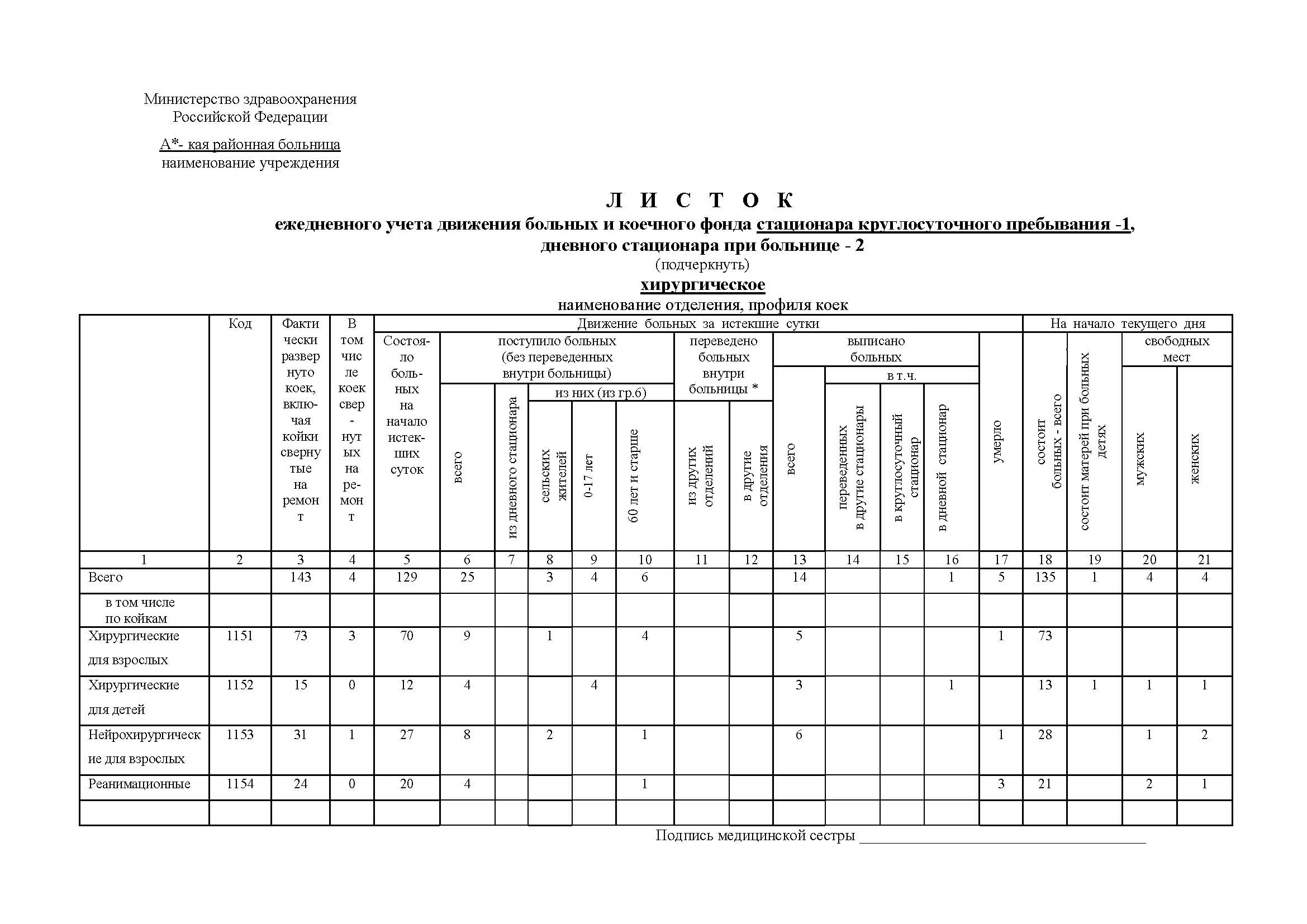 Таблица 3100 заполняется
по профилям коек, а не по наименованию отделения
Сведения о движении пациентов в строке 61
Сведения о движении пациентов в строке 63
Сведения о движении пациентов в строке 64
Сведения о движении пациентов в строке 45
Важно!
Таблица 3100 заполняется по профилям коек, а не по наименованию
 отделения
Например,
койки общего профиля должны быть перепрофилированы и показаны по соответствующему профилю в соответствии с приказом Минздравсоцразвития России от 12.05.2012  № 555н (терапевтические, сестринского ухода, паллиативные или др.) 
койки одноименного профиля, развернутые в различных отделениях медицинской организации, показывают суммарно одной строкой
Например, в городской больнице на конец отчетного года работало:
в терапевтическом отделении 5 коек по профилю «интенсивной терапии», в хирургическом отделении 5 коек по профилю «интенсивной терапии». В этом случае, в таблице 3100 по графе 3 строке 45.2 «интенсивной терапии» ставим 10 


раздел заполняется по данным «Сводной ведомости учета движения пациентов и коечного фонда медицинской организации, оказывающей медицинскую помощь в стационарных условиях» (учетная форма № 016/у-02) и «Листков ежедневного учета движения пациентов и коечного фонда медицинской организации, оказывающей медицинскую помощь в стационарных условиях» (учетная форма № 007/у-02)
случаи перевода пациентов из любого профильного отделения в другое этой же медицинской организации показывают как внутрибольничные переводы. Пациенты, направленные в дневной стационар, в другую медицинскую организацию или из них, считают выписанными (переводом) и поступившими (переводом), а не переведенными
Интенсивная терапия 5 (в хирургическом отд.)+5 (в терапевтическом отд.)=10
Например, внутрибольничный перевод в А** городской больнице
Переведен
Поступил
Выписан
ФФСН №30, таблица 3100
Например, внутрибольничный перевод в дневной стационар в А* городской больнице
Круглосуточный стационар
Дневной стационар
Выписан 
переводом
Поступил
История болезни стационарного больного закрыта
ФФСН №30,  таблица 3100
История болезни стационарного больного закрыта
Например, перевод в другую медицинскую организацию
А** районная больница
Б** областная больница
Выписан 
(переводом)
Поступил
Выписан
ФФСН №30,  таблица 3100
ФФСН №30,  таблица 3100
Таблица 3101 – ВАЖНО!
При заполнении таблицы 3100 следует иметь в виду:
Коечный фонд и его использование
Таблица 3100
Сверка с Формой № 30 - село
Число коек в графе 4 указывается по медицинским организациям и их структурным подразделениям, расположенным в сельской местности, то есть в сельских поселениях сельских муниципальных образованиях и в сельских населенных пунктах, входящих в состав городских поселений или городских округов
?
По строке «Всего» показывается число коек, движение пациентов и использование коечного фонда в целом по стационару 
В последующих строках показываются суммарные сведения по профилям коек
Строка 1 должна быть равна сумме строк со 2 по 77 по всем графам, за исключением входящих строк
Койки для производства абортов должны входить в состав гинекологических коек в строке 6
В акушерских стационарах медицинских организаций любого уровня должны быть предусмотрены койки для реанимации новорожденных, которые показываются по строке 45.1 или 45.3
Строка 19 может быть больше суммы строк 19.1 + 19.2 за счет кардиологических коек для взрослых
Строка 22 может быть больше суммы строк 22.1 + 22.2 за счет неврологических коек для взрослых
При наличии реанимационных коек в отделениях ПСО (первичные сосудистые отделения) и РСЦ (региональные сосудистые центры) сведения по ним показываем по строке 45 «реанимационные койки»
Из числа педиатрических коек приказом руководителя медицинской организации могут быть выделены койки патологии новорожденных и недоношенных, койки для новорожденных, которые показывают в строке 35.1 и 35.2.
Койки для новорожденных, строка 35.1, развертываются для оказания медицинской помощи больным новорожденным в организациях III уровня -  перинатальные центры. Кроме того, в  педиатрических стационарах.
Реанимационные койки показывают в строке 45 
Койки интенсивной терапии включают в состав реанимационных коек и показывают в строке 45.2
В акушерских стационарах медицинских организаций любого уровня должны быть предусмотрены койки реанимационные для новорожденных или интенсивной терапии для новорожденных
Профили прочих коек, показанные в строках 76 и 77, должны быть расшифрованы
Платные койки включают в таблицу 3100 по строкам, соответствующим их профилям. Кроме того, сумму всех платных коек показывают в дополнительной стр. 79
По стр. 78 графы 3-5 не заполняют
В стр. 78 показывают «движение» больных новорожденных. Это относится к новорожденным, родившимися больными или заболевшими в акушерских стационарах. Если перевод пациента не проводился и случай считается законченным в акушерском стационаре, то пациент показывается как выписанный (или умерший). Если новорожденный переводится, то показывается выписанным (переводом) в иную медицинскую организацию для долечивания.
Необходимо обратить внимание на показатель деятельности стационара:                Работа койки
Данный показатель  не должен превышать рекомендованный по ТПГГ (330 дней) в целом по субъекту РФ и, соответственно, рекомендованные по профилям коек. 
Предоставить пояснительные записки (за подписью руководителя органа исполнительной власти субъекта Российской Федерации) при работе койки в целом по субъекту по профилю выше 350 дней и ниже 280 дней
РАЗДЕЛ V. РАБОТА                       ЛЕЧЕБНО-ВСПОМОГАТЕЛЬНЫХ                       ОТДЕЛЕНИЙ (КАБИНЕТОВ)
2. Деятельность физиотерапевтического отделения (кабинета)
Таблица 4601
Графа 3 может быть больше суммы граф 4+5 за счет сведений о пациентах, закончивших лечение в стационарных условиях
3. Деятельность кабинета ЛФК
Таблица 4701
Графа 3 может быть больше суммы граф 4 + 5 за счет сведений о пациентах, закончивших лечение в стационарных условиях
3. Деятельность кабинета рефлексотерапии
Таблица 4801
Графа 3 может быть больше суммы граф 4 + 5 за счет сведений о пациентах, закончивших лечение в стационарных условиях
3. Деятельность отделения диализа
Таблица 4802
3. Деятельность отделения гипербарической оксигенации
Таблица 4803
7. Логопедическая помощь
Таблица 4804
Строка 1 может быть больше суммы строк 2+3 за счет пациентов в возрасте 18 лет и старше, закончивших занятия с логопедом
Таблица заполняется на основании сведений, указанных в медицинской карте пациента, получающего медицинскую помощь в амбулаторных условиях (ф. 025/у) и истории развития ребенка (ф. 112/у)
     Сведения заполняются по всем пациентам, закончившим занятия с логопедом.
8. Деятельность отделения гемосорбции и гравитационной хирургии крови
Таблица 4805
Строка 2 может быть больше суммы строк с 3 по 7 на прочие процедуры, которые необходимо расшифровать
Графа 3 может быть больше суммы граф 4 + 5 за счет процедур, выполненных в стационарных условиях
10. Деятельность отделения (кабинета) медицинской профилактики
Таблица 4809
РАЗДЕЛ VI. РАБОТА                       ДИАГНОСТИЧЕСКИХ                       ОТДЕЛЕНИЙ (КАБИНЕТОВ)
6. Аппараты и оборудование для лучевой  диагностики
Таблица 5117
Графа 3 должна быть больше любой из граф 4, 5, 6
Строка 1 может быть больше суммы строк 1.1+1.2+1.3
Строка 5 должна быть больше строки 5.1
Строка 6 должна быть больше строки 6.1
6. Аппараты и оборудование для лучевой  диагностики
Таблица 5117
Только из многосрезовых аппаратов
6. Аппараты и оборудование для лучевой  диагностики
Таблица 5117
20. Аппараты и оборудование отделений службы переливания крови
Таблица 5600
7. Оснащенность компьютерным оборудованием
Табл.7000
Графа 3 равна сумме граф с 4 по 8 по всем строкам
Таблица 7001
Число кабинетов  медицинской статистики, имеющих доступ к высокоскоростным каналам передачи данных  1_______; в том числе  к сети Интернет по типам подключения:  коммутируемый (модемный) 2 _______; широкополосный доступ по технологии xDSL  3 _______; VPN через сеть общего пользования  4 _______.
Таблица 7002 (новая)
Число медицинских работников, работающих в медицинской информационной системе или государственной информационной системе в сфере здравоохранения субъектов Российской Федерации, обеспеченных усиленной квалифицированной электронной подписью – всего 1_______, из них: врачей 2 _______, среднего медицинского персонала 3 _______.
Характеристика автоматизации основных задач в медицинской организации
Таблица 7003 (новая)
Сведения о применении телемедицинских технологий при оказании медицинской помощи
Таблица 7004 (новая)
Графа 3 равна сумме граф 4+5+6 по всем строкам
Графа 3 больше или равна графе 7 по всем строкам
РАЗДЕЛ VIII. ТЕХНИЧЕСКОЕСОСТОЯНИЕ ЗДАНИЙ
При заполнении раздела VIII «Техническое состояние зданий» ФФСН №30 следует иметь в виду
Здание – это строение, имеющее свой технический паспорт и состоящее на балансе медицинской организации или арендуемое у других организаций на конец отчетного года. Таблица 8000 заполняется на основании технического паспорта здания, актов обследования зданий на необходимость капитального ремонта, актов об аварийном состоянии зданий

Приспособленное помещение – это помещение технически переобустроенное для определенных целей использования. То, что изначально не входило в типовой проект
Если подразделения, оказывающие медицинскую помощь в амбулаторных условиях, расположены в одном или нескольких отдельных зданиях, сведения о них показывают в стр. 1.
Если подразделения, оказывающие медицинскую помощь в стационарных условиях, расположены в одном или нескольких отдельных зданиях, сведения о них показывают в стр. 2.
Если подразделения, оказывающие медицинскую помощь в амбулаторных и стационарных условиях, расположены в одном или нескольких отдельных зданиях, сведения о них показывают в стр. 3.
Здания, в которых расположены подразделения, указанные в стр. 1-3 показывают в соответствующих строках, независимо от того, все здание или только часть его используется подразделениями. 
В отдельных строках показывают сведения о зданиях офисов врачей общей практики, ФАПов, фельдшерских пунктов и патологоанатомических бюро и отделений (стр. 4-7). 
Здания, в которых расположены все остальные подразделения, показывают суммарно в стр. 8. Учитывают число всех зданий, независимо от того, сколько подразделений в нем расположено.
Стр. 9 должна быть равна сумме строк 1-8 по всем графам.
Техническое состояние зданий
Таблица 8000
При наличии данных в графах 4, 5, 6 необходимо представить в сканированном виде акты на каждое здание в электронном виде
Электронный адрес: shelepova@mednet.ruБлагодарю за внимание !